Smart Construction Design3D2023.7.27 (Schedule) About the Release Version
Release Item List
We are pleased to announce the release of updates to "Smart Construction Design3D" with the following schedule and content.
Due to system maintenance, the relevant services will not be available during the following dates. 
(*The release schedule, time, and contents are subject to change depending on the situation. Please understand this in advance.)
Schedule： Thursday, July 27 (Japan time) 　6:00 p.m. - 8:00 p.m.
Release Item List
リリース項目一覧
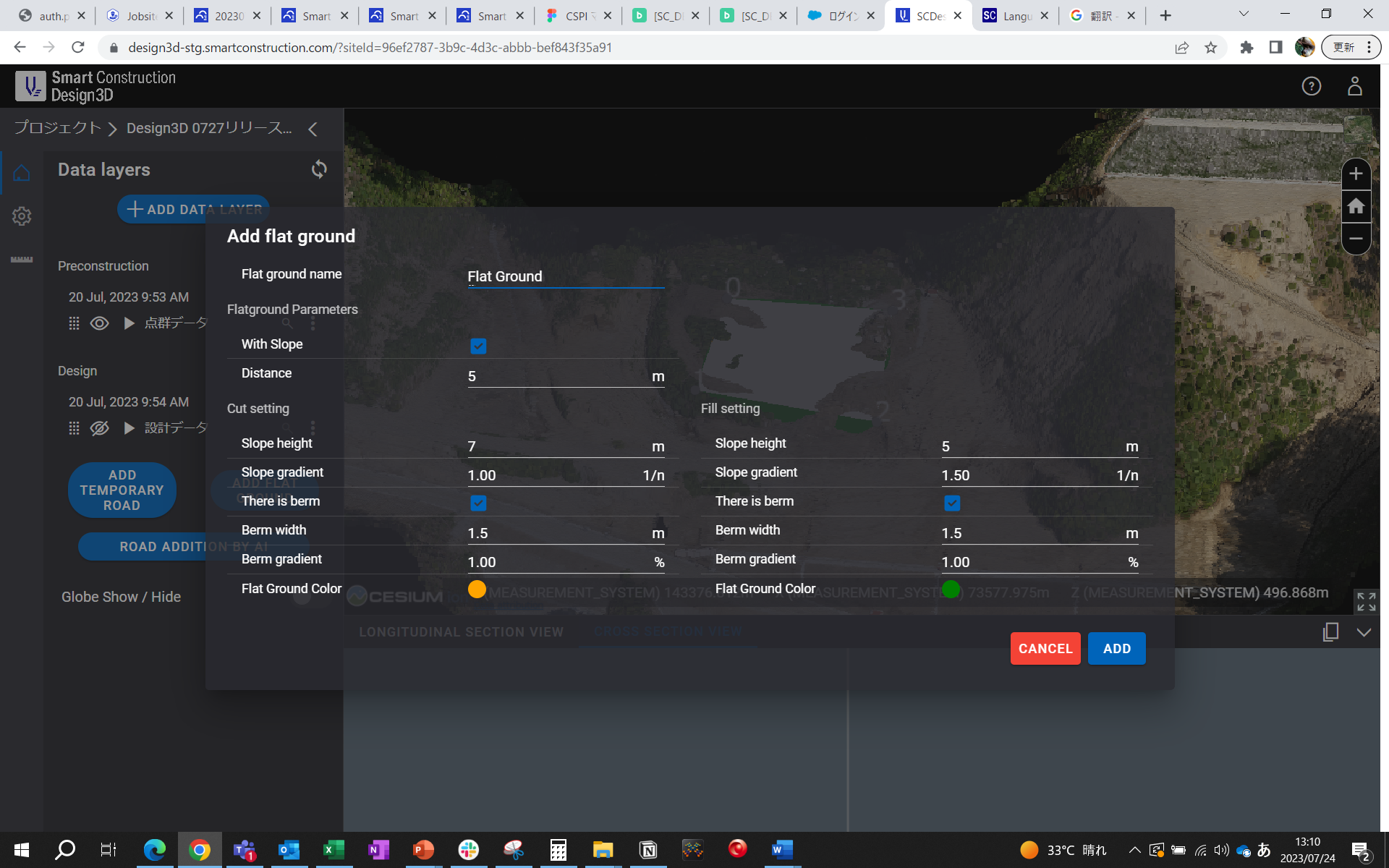 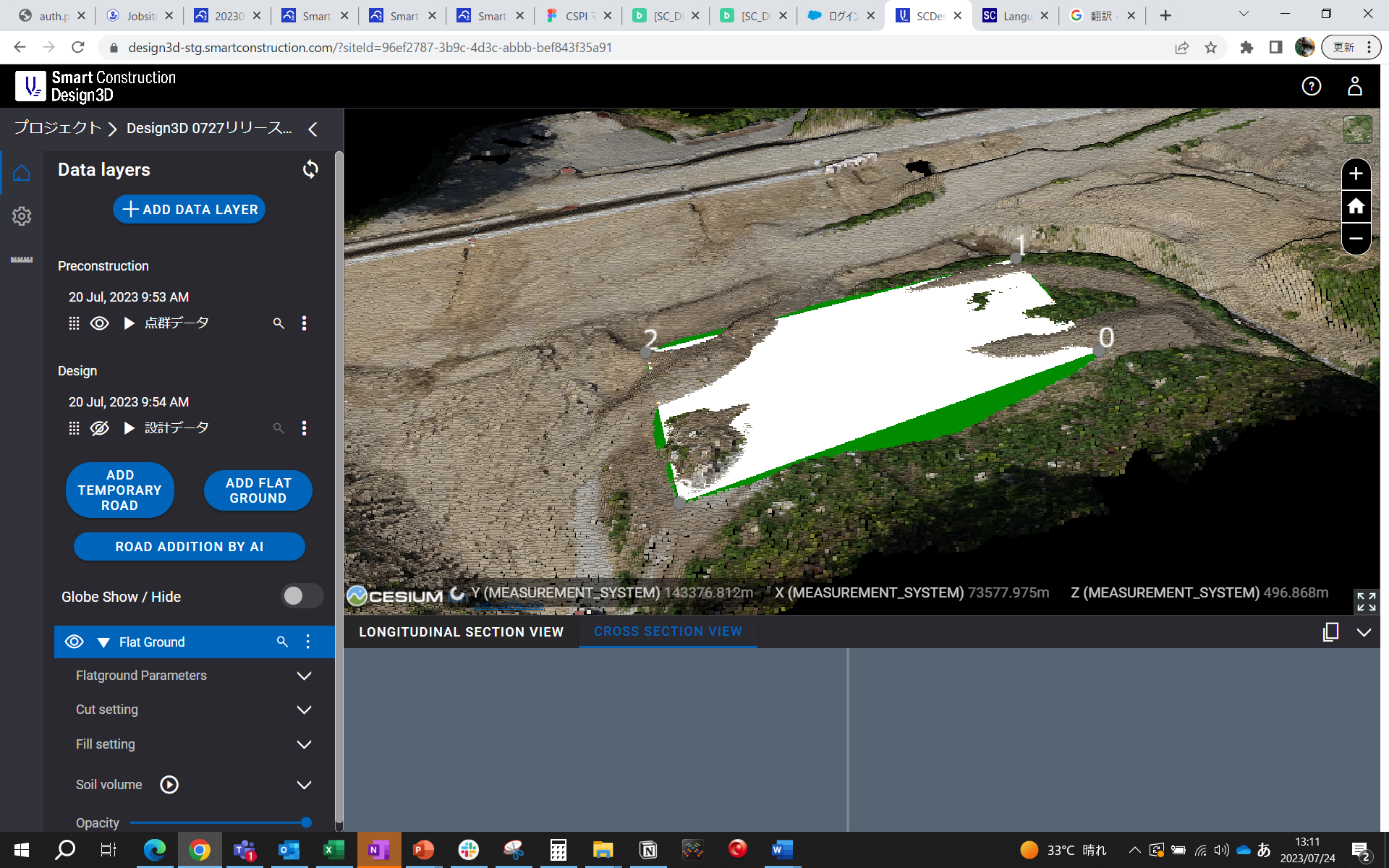 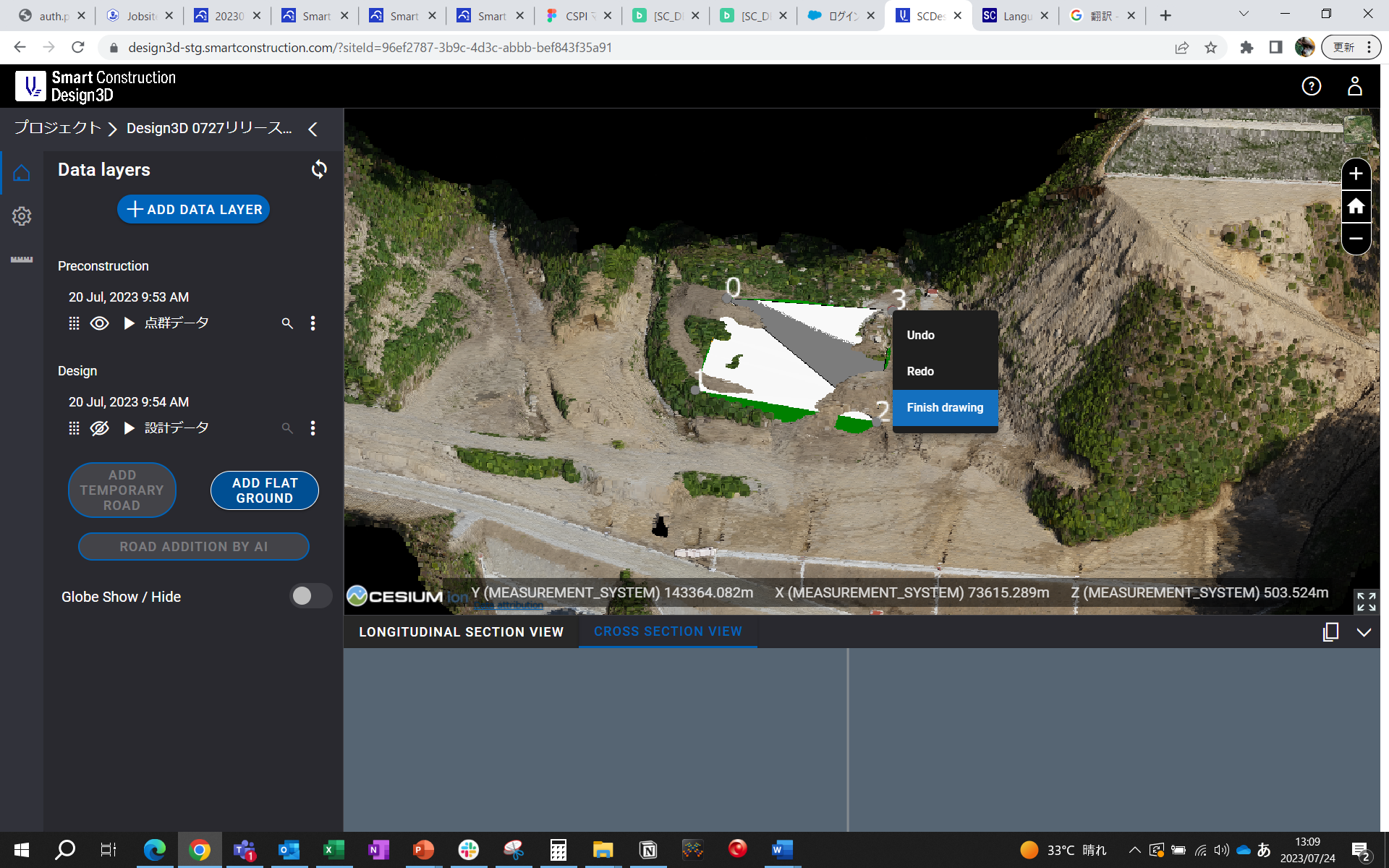 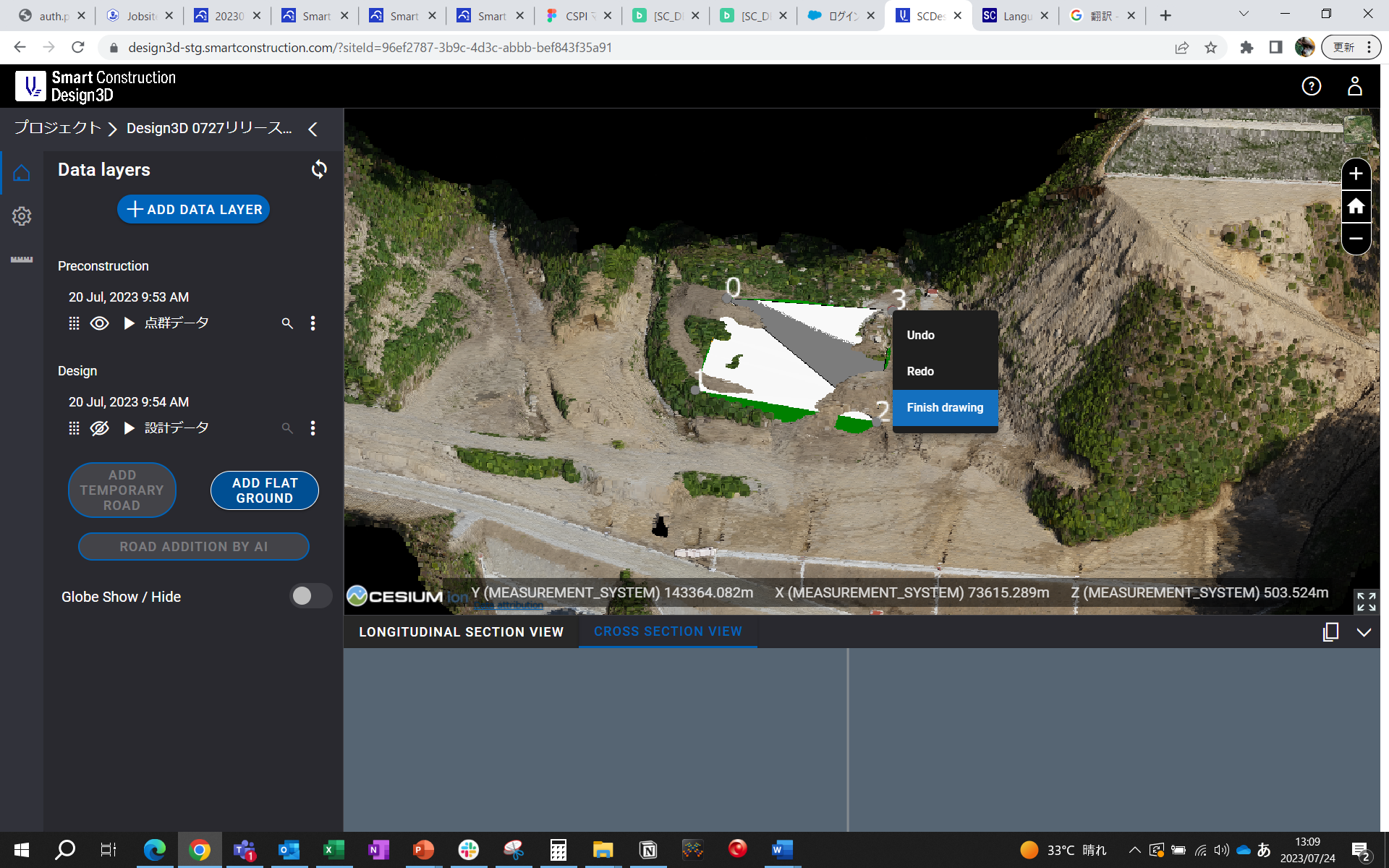 ②Click on the plotted area
③Set flat ground name and conditions and add
①ADD FLAT GROUND
Release Item List
EOF